Давайте сохраним
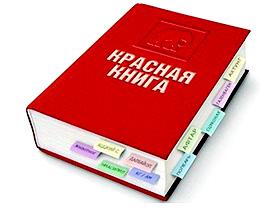 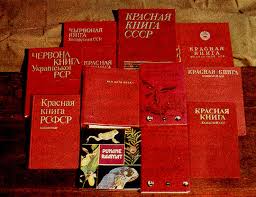 Автор  работы  
Ицкович Т.Я.  
учитель  химии географии 
МБОУ ООШ №81
г.Краснодара
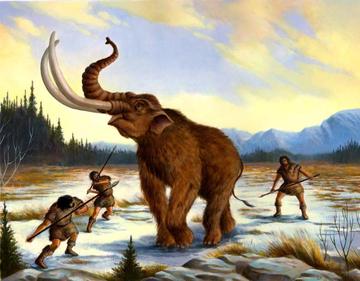 Охота  на  мамонта
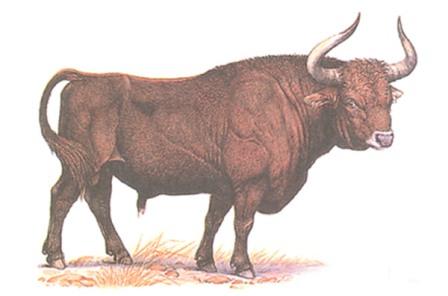 Первобытный  бык (тур)
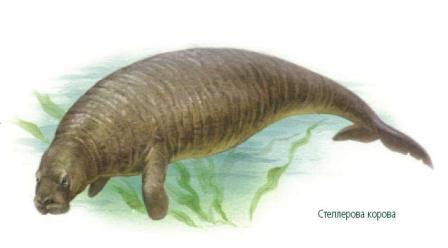 К 1768  году  морская  корова  была  полностью  истреблена
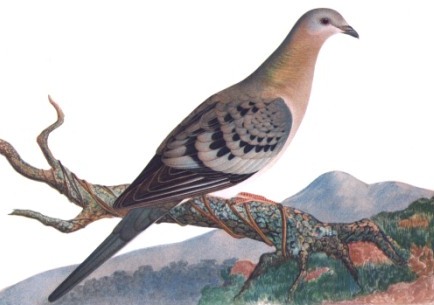 Последнего  дикого  голубя  убили  в  1899 году
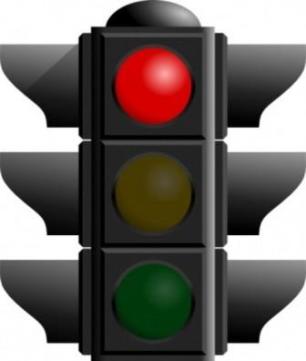 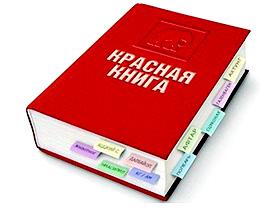 Международная  Красная  книга  издана  в  1963 году
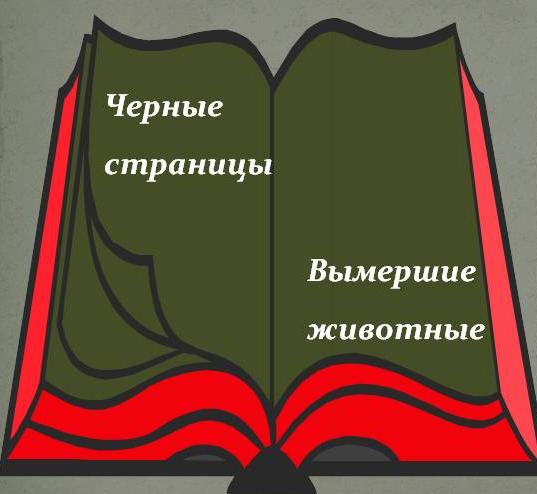 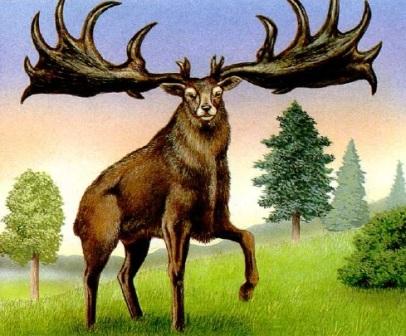 Большерогий  олень
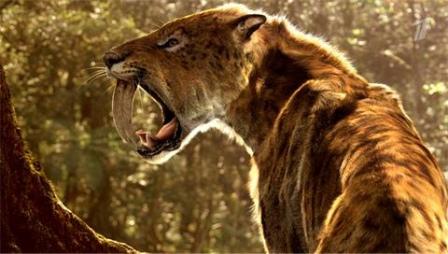 Саблезубый  тигр
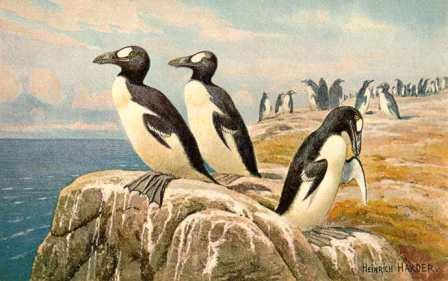 Бескрылые  гагарки
Красные  страницы
Погибающие  виды
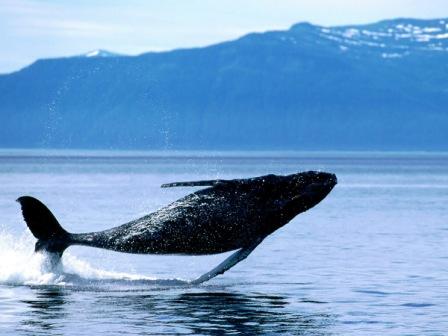 Синий  кит
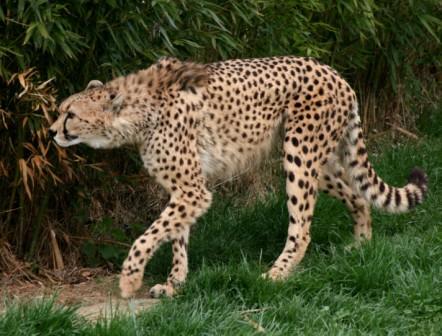 Гепард
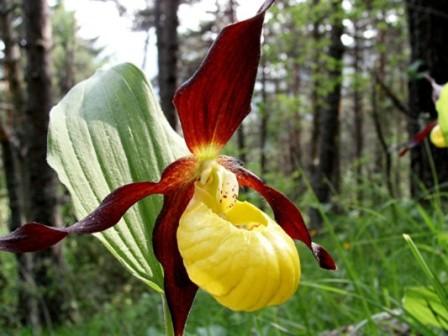 Венерин  башмачок
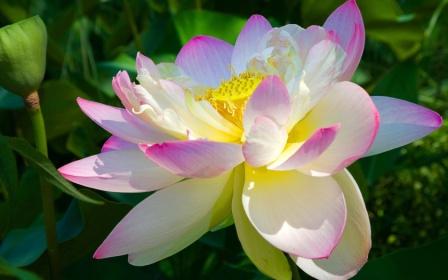 Лотос
Желтые  страницы
Редкие  виды
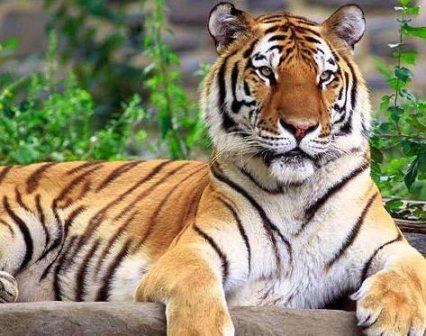 Амурский  тигр
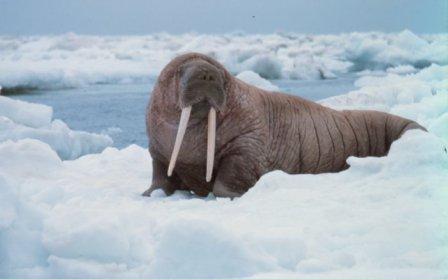 Морж
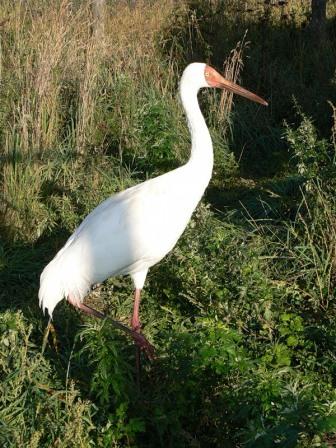 Белый
журавль
Серые  страницы
Малоизвестные  виды
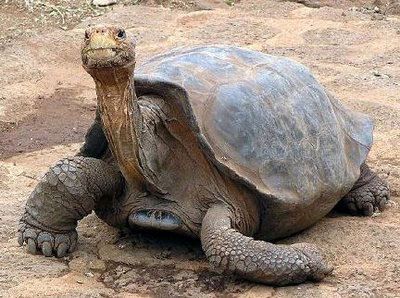 Слоновая  черепаха
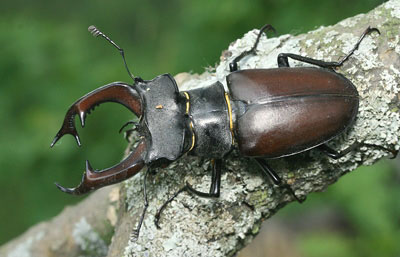 Жук-олень
Быстро-
исчезающие  виды
Белые  страницы
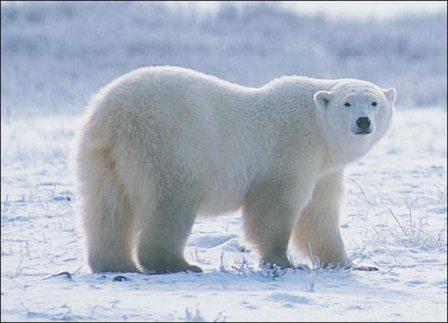 Белый  медведь
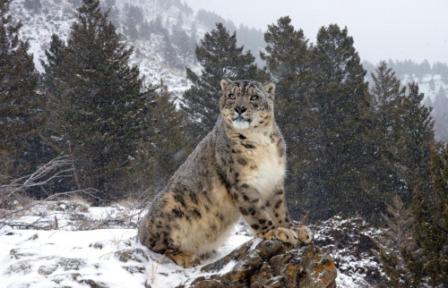 Снежный  барс
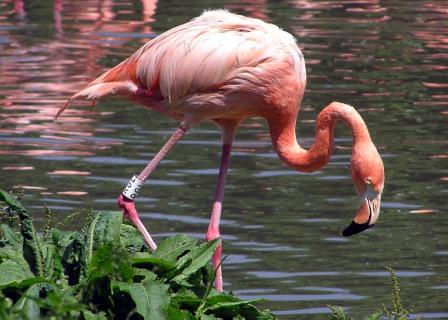 Фламинго
Зелёные  страницы
Восстановленные  виды
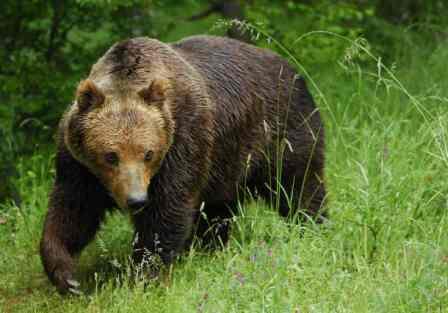 Бурый  медведь
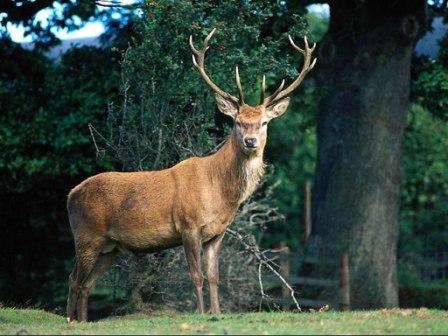 Олень
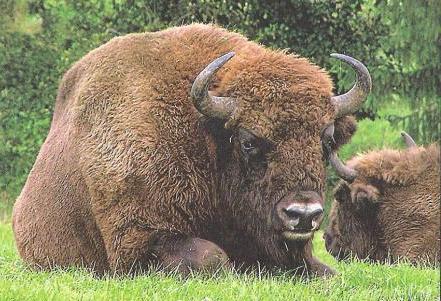 Зубр
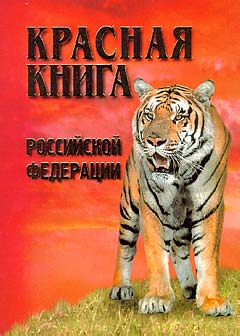 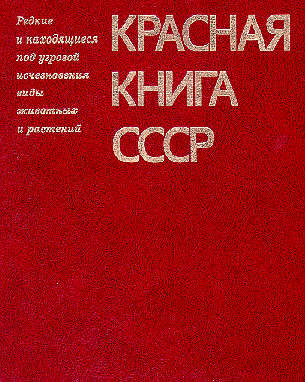 Красная  книга  СССР  была  издана  в  1978  году, а Красная  книга  РФ вышла  в  свет  в 2001 году.
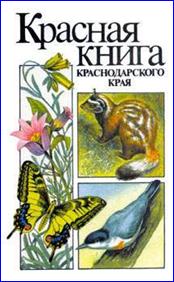 Красная  книга  Краснодарского края  была  издана  в  1994  году
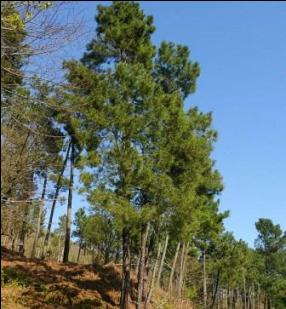 Сосна 
пицундская
Чилим
Подснежник Воронова
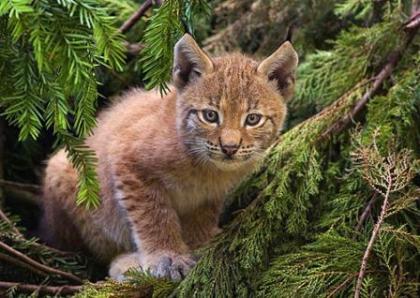 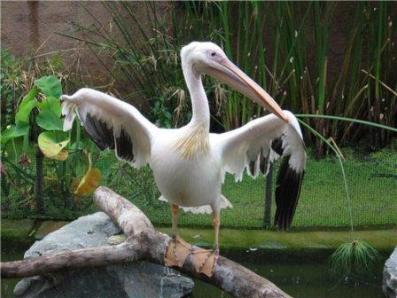 Розовый  пеликан
Рысь
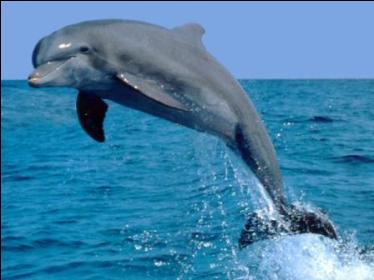 Афалина 
черноморская
Список  используемой  литературы
Бабенко В.Г,  Кузнецов А.А.  ,Птицы  Красной  книги
     СССР: Береги природу!  - М.: Педагогика, 1986.


Красная  книга  Краснодарского  края./сост. 
      В.Я. Нагалевский - Краснодарское  книжное
      издательство, 1994.


 Энциклопедия  для  детей. Т. 2: Биология. – М.: Аванта+,  1994.
Ссылки на использованные изображения
http://900igr.net/datai/okruzhajuschij-mir/ZHivotnye-Krasnoj-knigi-Kemerovskoj-oblasti/0001-001-Azbuka-ischezajuschikh-vidov-zhivotnykh-Kemerovskoj-oblasti.jpg - Красная книга
http://ivoryart.ru/d/67941/d/1796527_6.jpg - охота на мамонта 
http://900igr.net/datai/okruzhajuschij-mir/Orenburgskaja-oblast/0020-013-Tur-ili-pervobytnyj-byk.jpg - первобытный  бык  (тур)
http://www.kamchatsky-krai.ru/images/korova_stellera.jpg - стеллерова  корова
http://dic.academic.ru/pictures/wiki/files/69/Ectopistes_migratoriusFCN2P29CA.jpg - странствующий голубь
http://www.pspinfo.ru/uploads/gallery/main/45/sablezubyjj-tigr_1_1211107365.jpg - саблезубый тигр 
http://darokeana.ru/wp-content/uploads/2012/02/beskryilaya-gagarka.jpeg - бескрылая  гагарка
http://ecoturizm.net/wpcontent/uploads/2013/01/%D1%81%D0%B8%D0%BD%D0%B8%D0%B9-%D0%BA%D0%B8%D1%82.jpg – синий  кит
http://proxvost.info/photo/wild/cheetah/Herberstein_Gepard_large.jpg - гепард
http://900igr.net/datai/okruzhajuschij-mir/Krasnaja-kniga-zhivotnye/0004-004-Zubr.jpg- зубр
Ссылки на использованные изображения
http://www.logovo.info/images/news/2009/10/22/06.jpg - амурский  тигр 
http://animals-wild.ru/uploads/1293640027_marine-walrus-anim0022.jpg - морж
http://kolyan.net/uploads/posts/2011-07/1311609456_0_25aa5_9f6d4f92_xl.jpg - белый журавль
http://ncontent.life.ru/media/2/news/2012/06/95353/400.jpg - слоновая  черепаха
http://zateevo.ru/userfiles/image/Microcosmos/Oleni/107_4_clean.jpg - жук-олень
http://oboxote.ru/wp-content/uploads/2011/03/057.jpg - белый  медведь
http://www.photo-finish.ru/wp-content/uploads/2010/05/16/20100516211742609.jpg - снежный барс
http://dic.academic.ru/pictures/wiki/files/67/Caribbean_Flamingo.jpg - фламинго
http://fotopets.ru/_pu/0/71563617.jpg - бурый  медведь
http://bazarua.net/wpcontent/uploads/2012/10/%D0%9E%D0%BB%D0%B5%D0%BD%D1%8C.jpg – олень
 http://dinozavrikus.ru/wpcontent/uploads/2011/12/%D0%91%D0%BE%D0%BB%D1%8C%D1%88%D0%B5%D1%80%D0%BE%D0%B3%D0%B8%D0%B9%D0%BE%D0%BB%D0%B5%D0%BD%D1%8C.jpg – большерогий  олень
http://www.sunhome.ru/UsersGallery/wallpapers/155/1995232.jpg - лотос
Ссылки на использованные изображения
http://www.zin.ru/animalia/coleoptera/images/redbsu2.jpg - Красная книга СССР
http://do.gendocs.ru/pars_docs/tw_refs/77/76611/76611_html_595bd727.jpg - Красная книга РФ
http://pandafriends.ru/wpcontent/uploads/2009/04/d0bad180d0b0d181d0bdd0b0d18f-d0bad0bdd0b8d0b3d0b0.jpg - Международная красная книга 
http://festival.1september.ru/articles/585274/img2.jpg - Красная книга Кубани
http://static.freepik.com/free-photo/traffic-light--red-clip-art_430854.jpg - светофор
http://www.budetinteresno.narod.ru/images/vod_or.jpg - чилим
http://www.rgo.ru/wp-content/uploads/2011/01/Galanthus_nivalis_1-225x300.jpg - подснежник  Воронова
http://molbiol.ru/forums/uploads/a002/b062/post-13249-1300059640.jpg - сосна пицундская 
http://photo3.kavkaz-uzel.ru/system/attachments/0001/0088/Lynx_kitten_view.jpg - кавказская рысь
http://i061.radikal.ru/1009/7f/b551f16af02e.jpg - розовый  пеликан
http://anapacity.com/Images/Pages/delphin-chernomorskaya-afalina.jpg - черноморская афалина
Ссылки на использованные изображения
http://900igr.net/datas/okruzhajuschij-mir/ZHivotnye-Krasnoj-knigi-Rossii/0013-013-Morskaja-korova.jpg - черные страницы Красной книги
http://900igr.net/datas/okruzhajuschij-mir/ZHivotnye-Krasnoj-knigi-Rossii/0012-012-Leopard.jpg - красные страницы Красной книги
http://900igr.net/datas/okruzhajuschij-mir/ZHivotnye-Krasnoj-knigi-Rossii/0011-011-Belyj-medved.jpg - желтые страницы Красной книги
http://900igr.net/datas/okruzhajuschij-mir/ZHivotnye-Krasnoj-knigi-Rossii/0010-010-CHernonogij-khorek.jpg - серые страницы Красной книги
http://900igr.net/datas/okruzhajuschij-mir/ZHivotnye-Krasnoj-knigi-Rossii/0009-009-Panda.jpg - белые страницы Красной книги
http://900igr.net/datas/okruzhajuschij-mir/ZHivotnye-Krasnoj-knigi-Rossii/0008-008-Zubr.jpg - зеленые страницы Красной книги
http://1.bp.blogspot.com/-GYoHbS_Q8Sc/TlKSNUfnwXI/AAAAAAAAALs/P9Ufk-I1_0E/s1600/pd1.jpg - венерин башмачок